Segmentation of Floorplans and  Heritage site
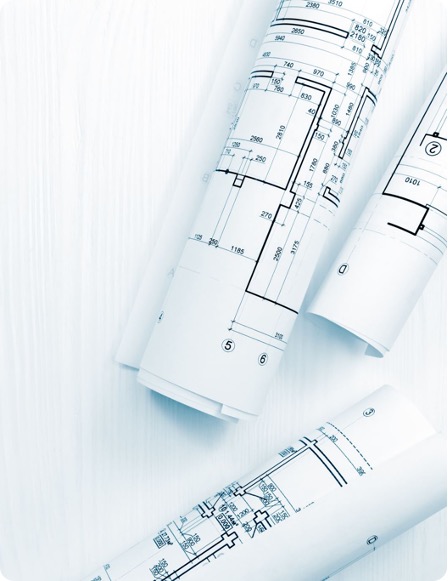 Approach to an unbalanced dataset
Sujith Gunjur Umapathy 
(sujithgunjur.umapathy@stud.srh-campus-berlin.de )

Prof. Dr. Alexander I. Iliev
(ailiev@berkeley.edu)
DiPP 2022
1
Semantic Segmentation
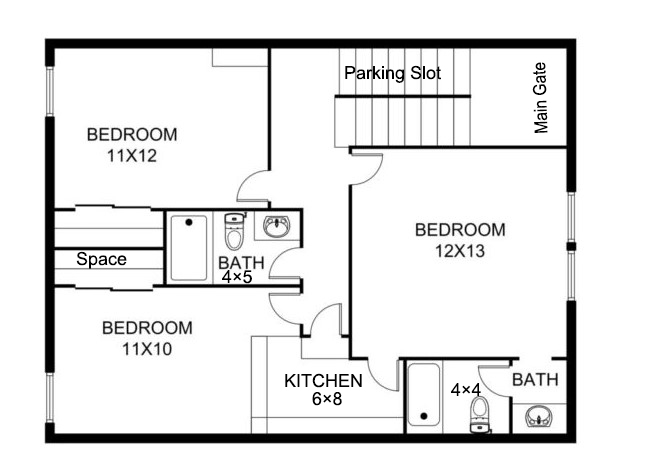 Semantic Segmentation is basically the task of classifying each pixel of an image into a particular class.
A class can be anything, that we are interested in within an image.
Eg: Walls, Rooms, Doors, Window
Does not differentiate pixels of different instances, if it belongs to the same class
Eg: Wall Type A, Wall Type B -> Wall class
After wall Segmentation
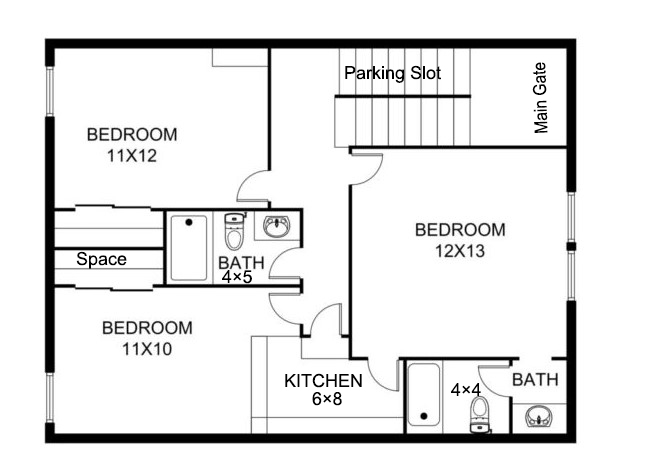 DiPP 2022
2
Segmenting the Floor Plan
Helps in identifying where the important elements are present in a floorplan (i.e. Walls, Doors,Windows, Text elements like measurements & description)
Primarily helps us in the process of digitizing the floorplan (vector image), which gives a high degree of freedom and operational flexibility
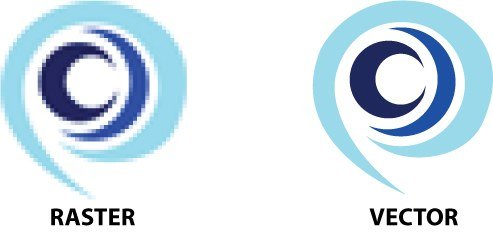 [Fig: Raster image vs Vector Image]
DiPP 2022
3
Benefits of Segmenting the Floorplan
Helps in converting floorplans to digital assets
Using Deep Learning algorithms, we can identify walls, doors and windows automatically and individually resulting in the following advantages:


Does all the heavy lifting (i.e. Digitalization, Planning, and Estimations on a floorplan) result in cost reduction.
DiPP 2022
4
Measure of Performance – IoU Score
IoU basically stands for Intersection over Union
It is a good metric to measure the overlap between an original image & its prediction
If the prediction is completely correct, then IoU = 1
If the prediction is completely wrong, the IoU = 0, which means there is no overlap at all
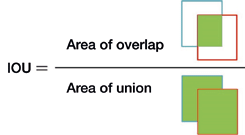 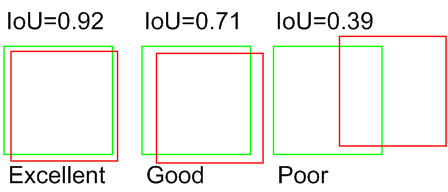 DiPP 2022
5
Floorplan Dataset & its Distribution
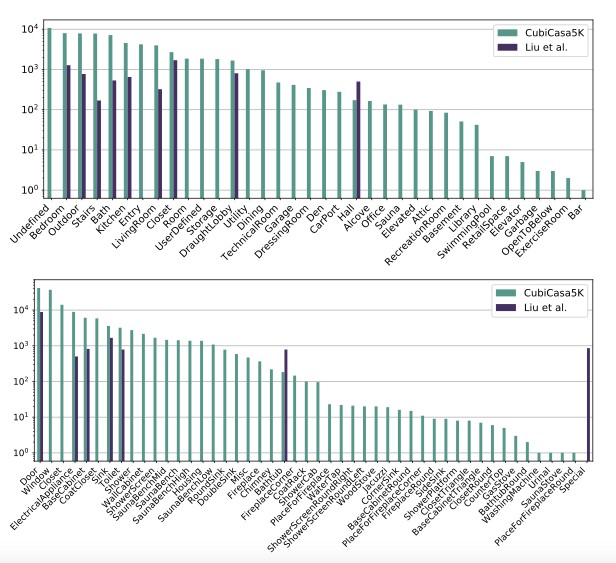 Comparison against potential datasets
DiPP 2022
6
Challenges
CubicCasa 5K dataset is an unbalanced dataset
Class labels like doors & windows have more instances than other class labels
Results in a model drift towards class labels of higher instances
Important classes like rooms are deprioritized
Overall the IoU score is affected
DiPP 2022
7
Solution to Segmentation
The most popular U-Net architecture is chosen for the training process
Floorplan images are augmented to help the DL model train better and generalize
Floorplans are tiled to a block size of 256 x 256 px
Loss is computed using the combined Focal loss and Jaccard Loss
DiPP 2022
8
Evaluating the model
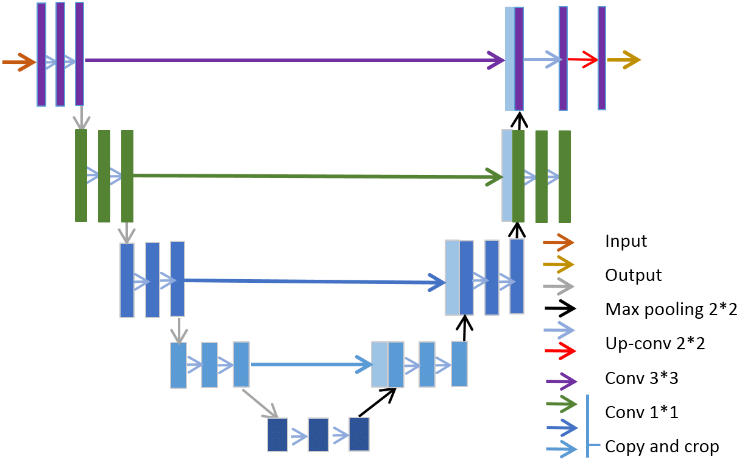 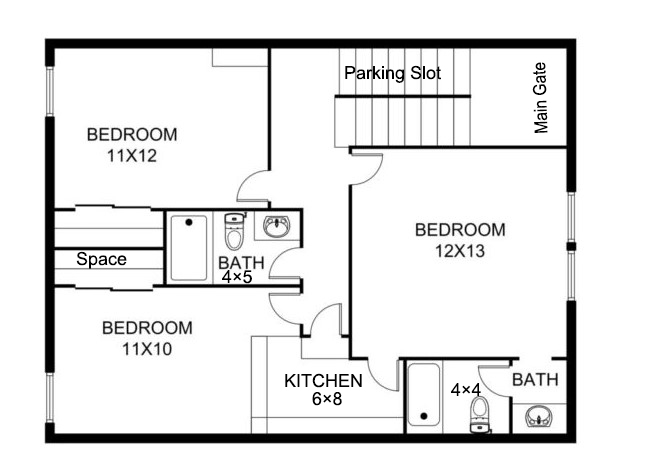 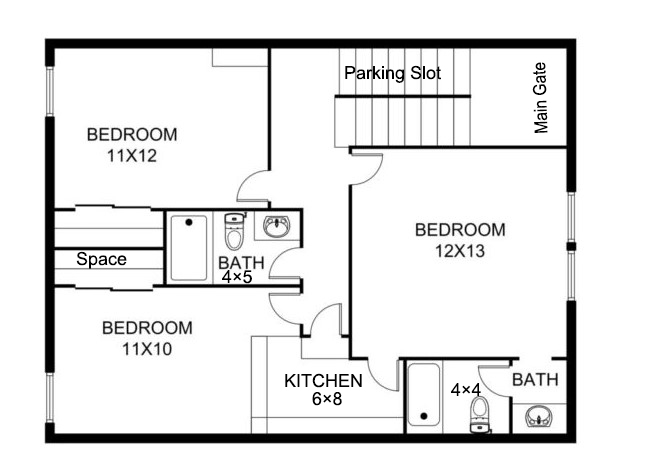 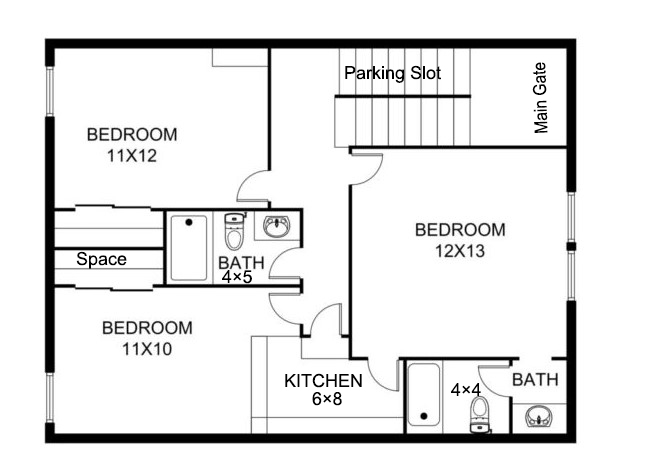 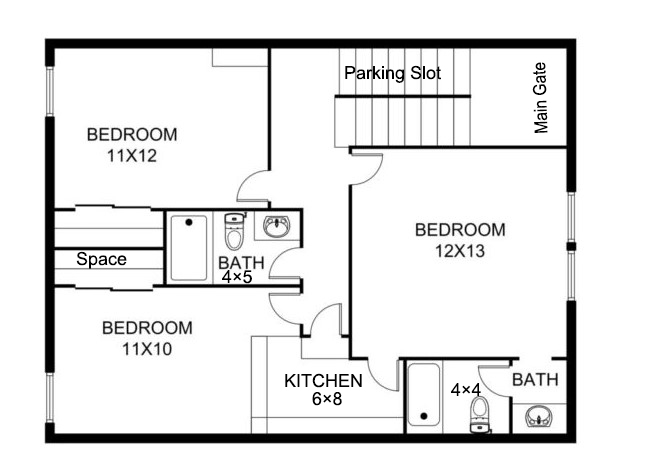 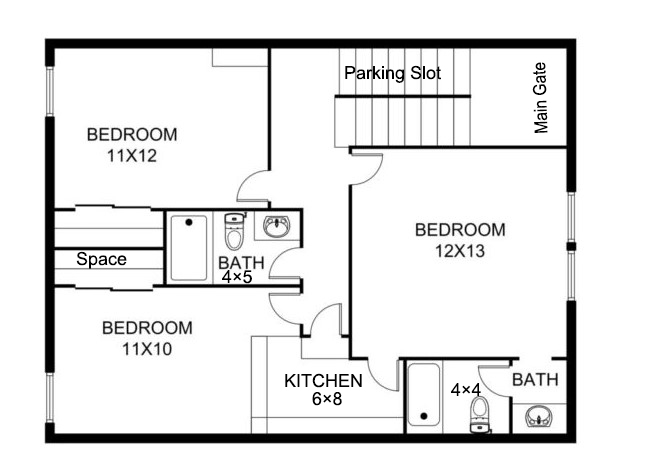 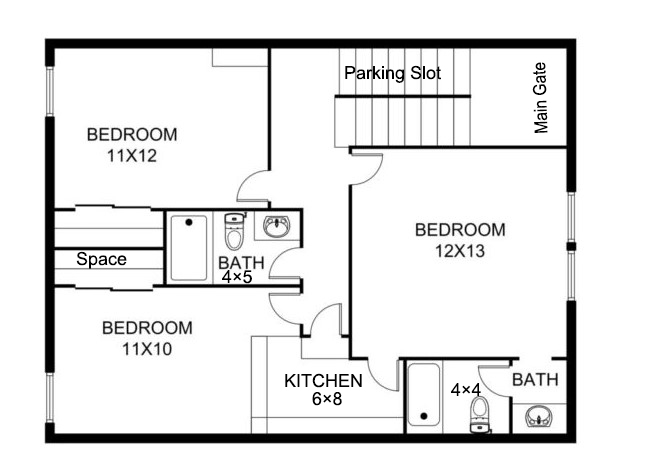 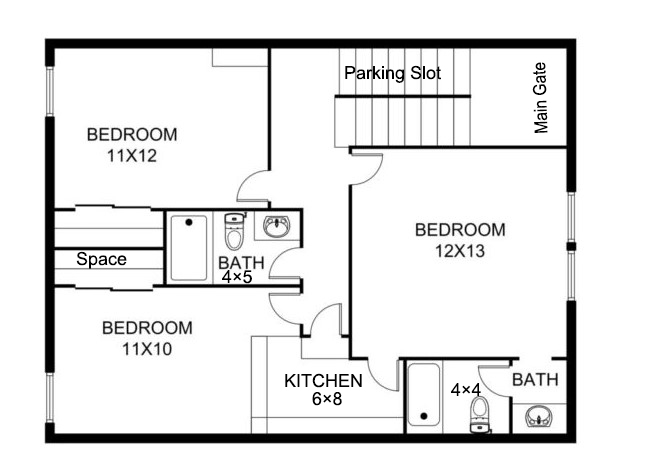 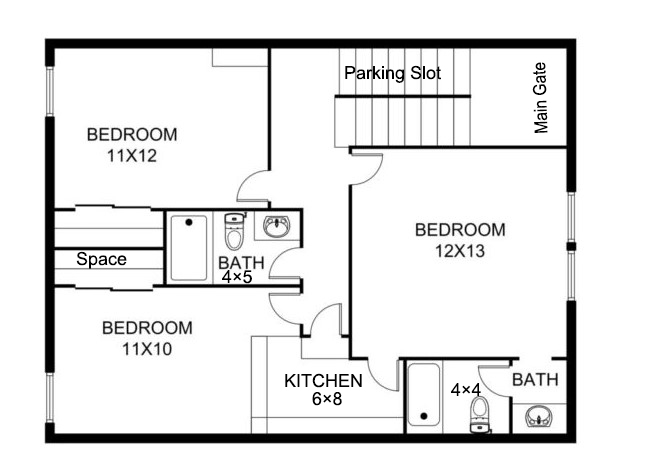 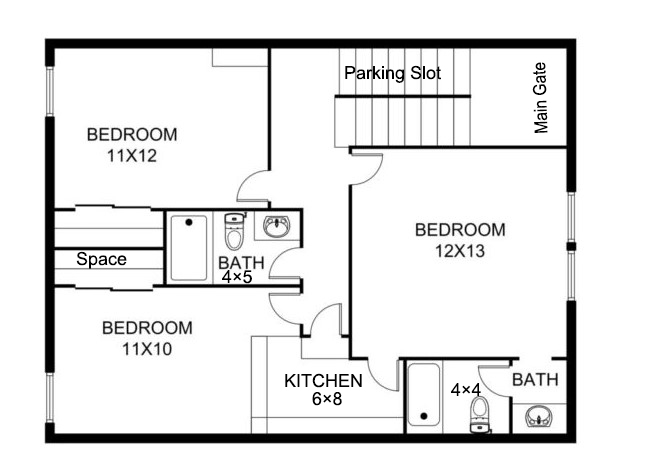 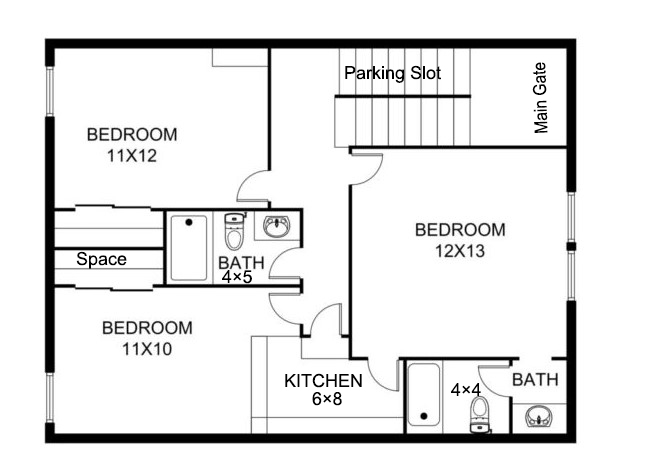 DiPP 2022
9
Results
DiPP 2022
10
* Weighted 4 class – Rooms, Walls, Doors and Windows
Results
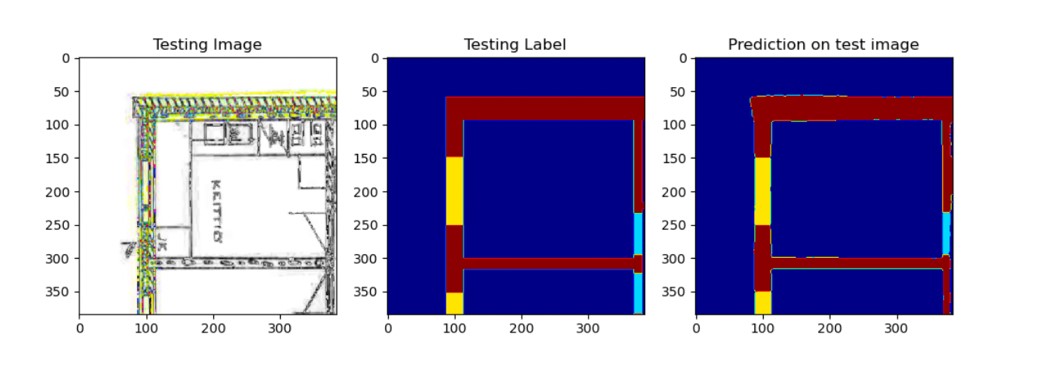 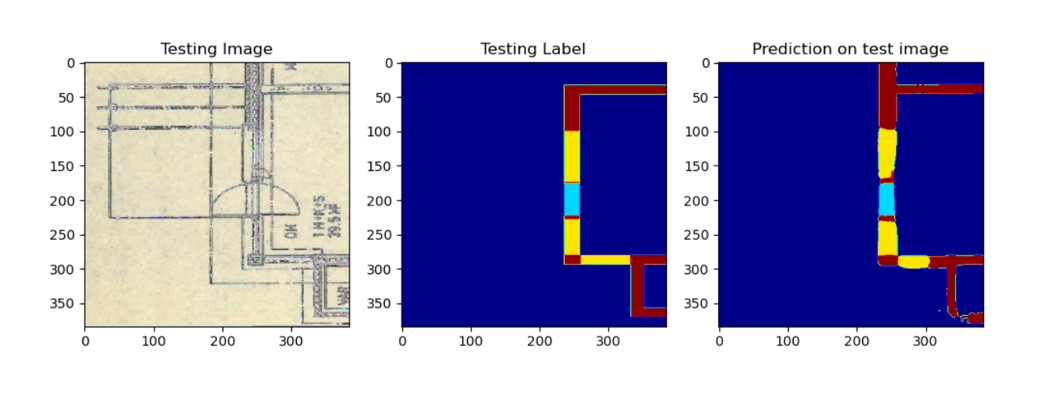 DiPP 2022
11
Results
GT
Prediction
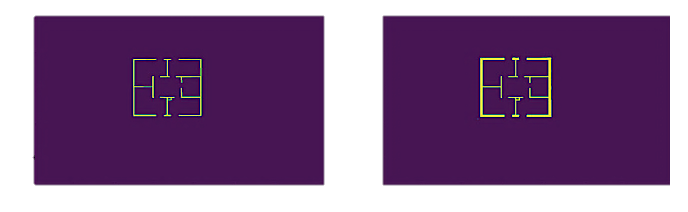 GT
Prediction
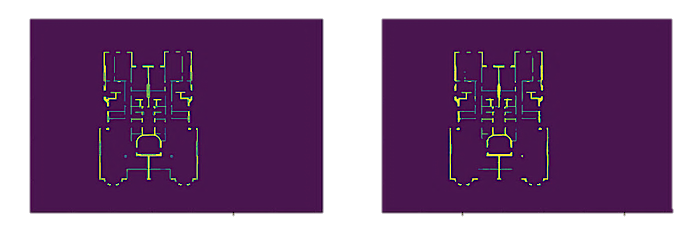 DiPP 2022
12
Summary
Unbalanced dataset can have adverserial affect during training causing a model drift
Balancing class labels can be done by either reducing the dataset size or by combining loss functions
Loss functions can consider the imbalance factor and penalise accordingly
Jaccard Loss + Focal loss was proved to be effective in minimising the dataset imbalance issue on CubiCasa 5K dataset
DiPP 2022
13
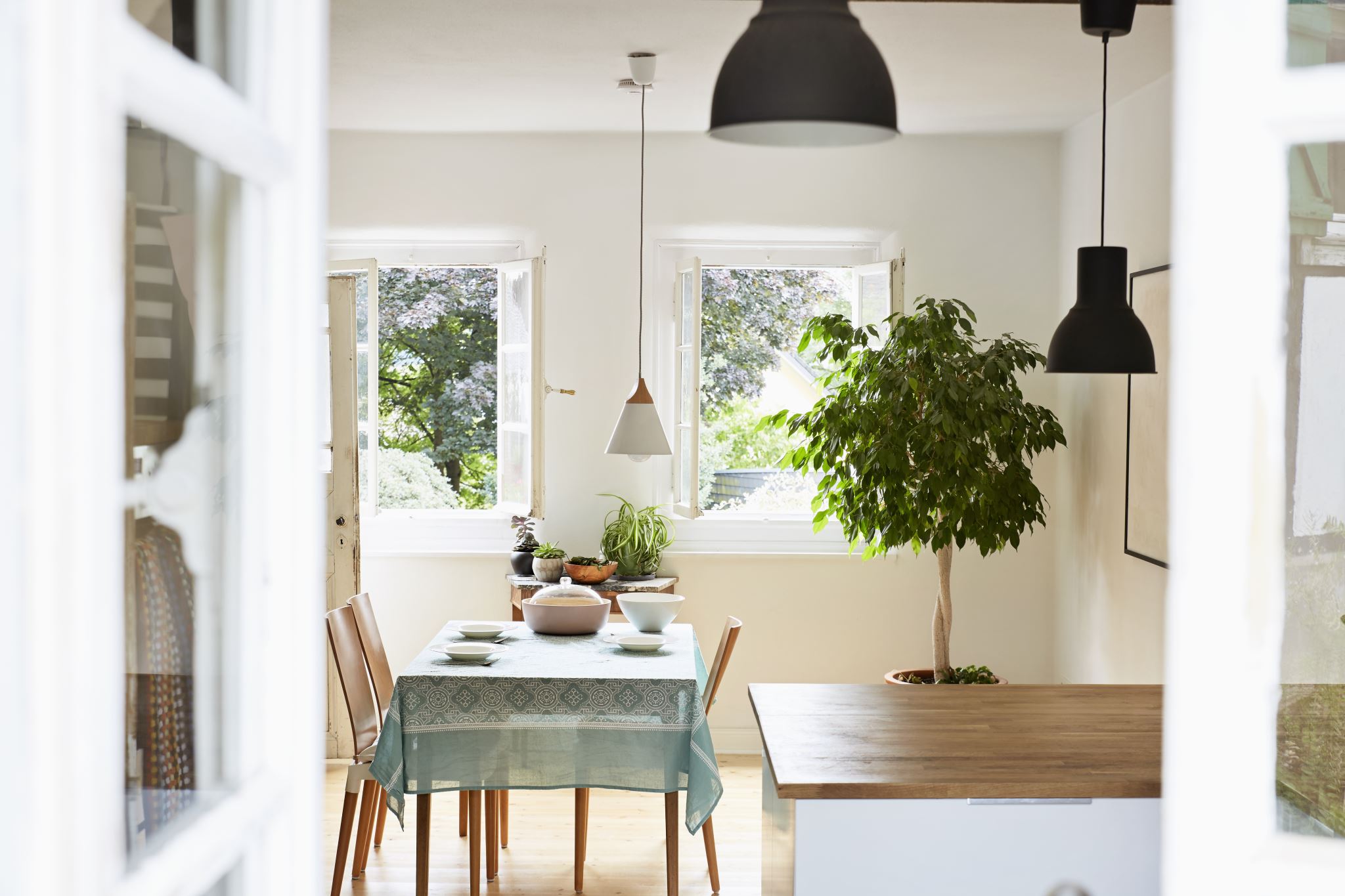 Thank You